Fish Passage and Sediment Control
Washington Department of Forestry, Stream Habitat Restoration Guidelines, 2004

Ryan Johnson
Overview
Fish passage restoration

Spawning gravel cleaning and placement

Instream Sediment Detention Basins
Washington Fish Species
Anadromous
Steelhead
Coho, Chinook, Pink, Chum, and Sockeye Salmon
Cutthroat Trout
Pacific and River Lamprey
Green and White Sturgeon
American Shad
Dolly Varden/Bull Trout
Longfin Smelt
Eulachon
Washington Fish Species
Freshwater
Juveille Coho, Chinook, and Steelhead
Kokanee
Rainbow and Cutthroat Trout
Brown and Brook Trout
Bull Trout/Dolly Varden
Olympic Mudminnow
Stickleback
Sculpin
Pygmy and Mountain Whitefish
Cyprinids
Catostomids
Sturgeon
Western Brook Lamprey
Fish Passage
All listed fish require unimpeded access up and downstream
Safe, effective passage between reproduction, feeding, and refuge habitats
Passage timing, frequency, and duration varies with each species
Passage not limited to mainstream
Lateral movement
Blockage of Passage
2,256 road crossings of fish bearing streams
1,036 identified as barriers
Potential for >33,000 salmonid blockages

Coincides with blockage of downstream transport of habitat elements
Sediment, water, wood
Fish Passage Restoration
Potential for greatest return on value
As simple as retrofitting a culvert
Can restore fish population, and habitats downstream
Best used in vertically and laterally stable streams
Passage structures can become buried
Risk & Uncertainty
Risk to resident fish
Can create competition with established species
Can introduce species historically not ever present
Structures can fill with sediment
If not maintained, possible catastrophic  failure of road fill

With relevant data and proper analysis, uncertainty is minimal
Spawning Gravel Cleaning and Placement
Salmonid Spawning Habitat
Controlling factors
Size, permeability, and compaction of substrate
Velocity, depth, direction, and dissolved oxygen content of flow
Proximity to cover and rearing habitat
Excessive Fine Sediment
Buries spawning gravel
Reduces availability of dissolved oxygen to eggs
Reduces removal rate of metabolic wastes from the redd
Displaces aquatic invertebrates from gravel pore spaces
Primary source of food for juvenile salmonids
Gravel Cleaning
Mechanized removal of fine material
Occasionally hydraulic removal
Temporary if source of fines not tended to
Should only be used where excessive fines are the limiting factor for salmonids
Gravel Placement
Spawning gravel added to replace identified loss of gravel
Construction of discrete spawning pads
Typically created by channel constriction or streambed control structures

Must be careful with placement
High flows can wash away eggs
Appropriate if stream’s capacity to retain gravel is restored
May be used in fines-dominated stream if there is no continuing source of fines
Sediment Size
Optimal sediment size for most salmonid species
80% of 10-50 mm gravel
20% up to 100 mm gravel
Trace coarse sand (2-5 mm)
No angular or crushed gravel
Risk & Uncertainty
Relatively low risk for both methods
Temporary destabilization of habitat
Targeting benefits toward one species may hurt other species
Placing gravel may cause aggradation in unwanted places
Significant uncertainty
Stream-specific and species-specific
Observation and evaluation important
Data and Assessment
Must understand requirements of involved species and habitat
Gravel cleaning questions (lots of fines):
Single event or chronic source of sediment?
Fines increased by land use?
If yes, watershed and riparian restoration viable?
Gravel placement  questions (no gravel):
Gravel recruitment problem?
Limits by transport conditions?
Anthropogenic or natural?
If natural, should the habitat be altered?
If human, can the source be addressed?
Variation
Variation in redd creation from different species
Substrate size, water depth, and water velocity
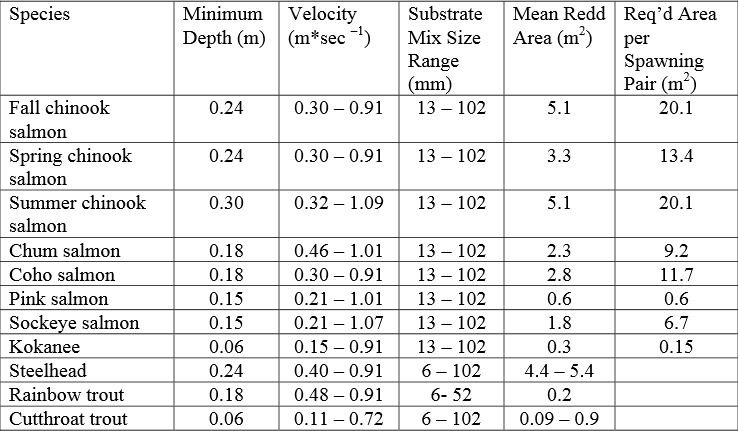 Cost
Can be costly and vary from project to project, depending on specific needs
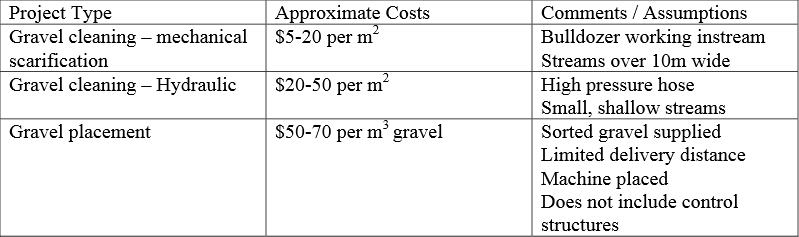 Maintenance
Gravel cleaning should require no maintenance

Gravel placement should be monitored regularly
Gravel moves slowly downstream
Periodic replenishment
Instream Sediment Detention Basins
Gravel Traps
Pools built to capture and store sediment for removal
Useful for curbing excessive aggradation in a pinch
Treats only the symptom, not the source
Should only be used after developing a full understanding of sediment source(s) and patterns of deposition
Must allow appropriate types of sediment to continue
Considerations
Building structures of this nature disrupt the habitat on a local scale
Causes discontinuity in sediment and debris flows
Can interfere with organism survival requirements

All-in-all, very invasive
Goal
Short-term solution for removal of excess sediment
Used before long-term measures can be implemented or before they become effective
Most effective for gravels, cobbles, and boulders
Risks & Uncertainty
Impedance of fish passage up and downstream
May strand fish during low or no-flow periods
Cleanout requires fish relocation
High stress, injury, or death
If unmonitored, lateral channel migration can occur
Can increase flood levels

High natural variability causes high uncertainty in efficacy of trap and size of particle trapped
Planning
Make sure there is no alternative
Is mitigation necessary? Is the obligation worth it?
Starvation of downstream spawning habitats of gravel?
Downstream incision or scour?
How often will inspection, maintenance, and cleanout be necessary?
Where will the sediment be dumped?
How will the trap be decommissioned?
Location
Should be placed at a natural grade break or constriction
Low velocity
Increase natural tendency for sediment to accumulate
Construction
Two major components
Excavation of the basin
Construction of the flow control structures
Off-site assembly reduces time stream is impacted
Flow Control Structures
Weirs
Controlled by shape, elevation, and length of weir crest
Flow passes over weir crest
Slots
Configured in vertical orientation
Flow passes through slot
Flashboard risers and gates
Allows isolation of active working area
Slot & Weir
Sediment Removal
Basin design should include bypass ditch or pipe
Diverts stream flow while removal occurs
Cost and Maintenance
Includes excavation and hauling, and construction of structures, including
Flow control devices and bypass channels
Maintenance costs for sediment removal

Frequent monitoring important
Sediment removal can be initiated near operating capacity
Should be checked after each flood
Decommissioning
Short-term project
Should be as simple as removing the flow control devices
Summary
Fish passage restoration
Simple and cost-effective
Must consider needs of different species
Gravel cleaning
Removal of fines, which can negatively impact salmon spawning
Gravel placement
Creation of spawning pads where gravel deposition is minimal
Gravel traps
Short-term solution to excessive sediment transportation